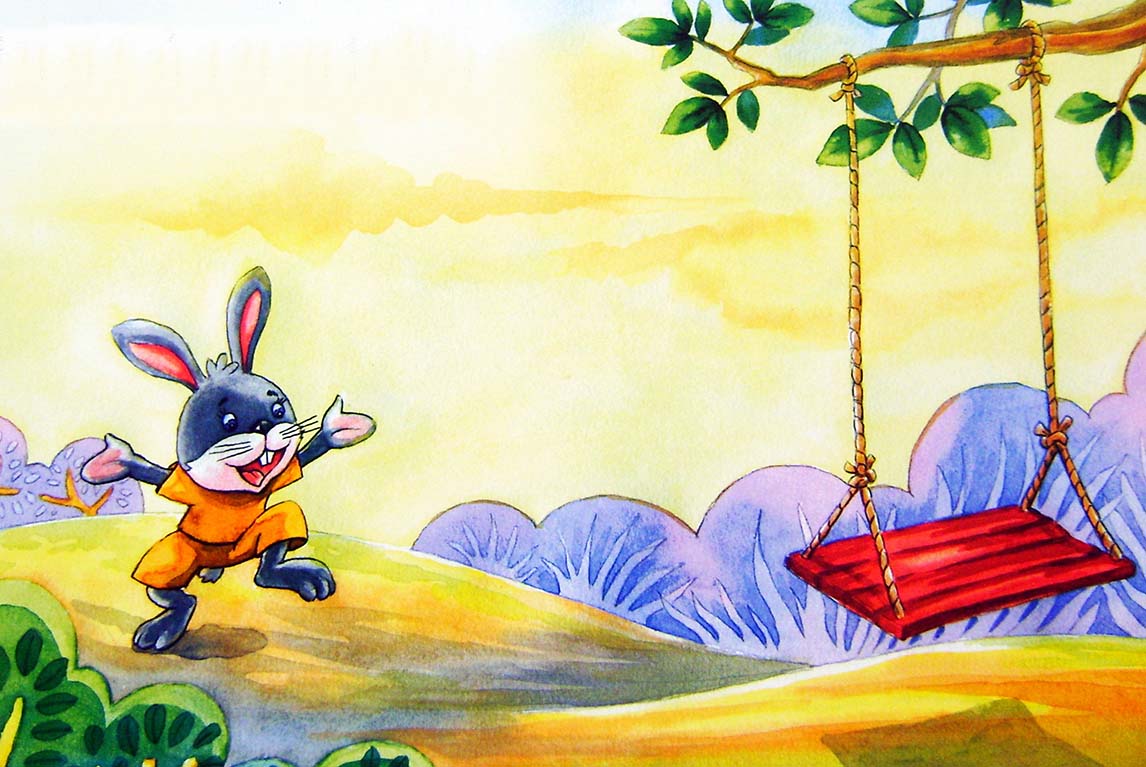 Truyện: chiếc xích đu màu đỏ
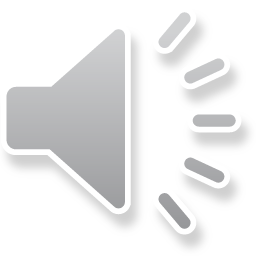 Vào một ngày đẹp trời. Thỏ con vào rừng chơi và phát hiện ra có một
Chiếc đu quay màu đỏ rất đẹp.Thỏ con khoái chí reo lên:
- Chiếc đu quay màu đỏ đẹp quá!
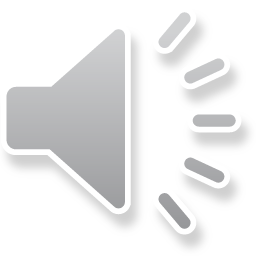 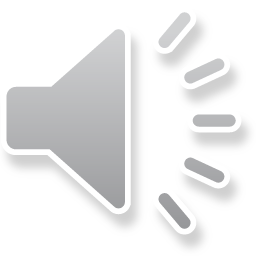 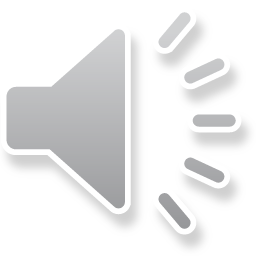 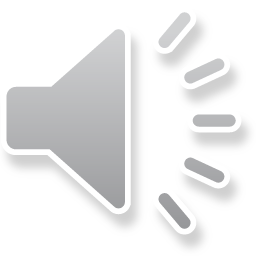 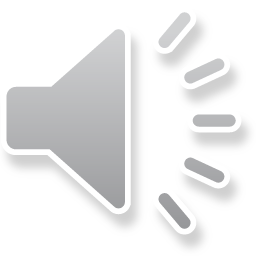